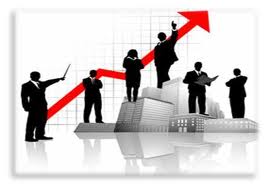 AVANCES DEL REGISTRO CIVIL EN LA REPUBLICA DOMINICANA
1
SITUACION HISTORICA DEL 
REGISTRO CIVIL EN LA REPUBLICA DOMINICANA
2
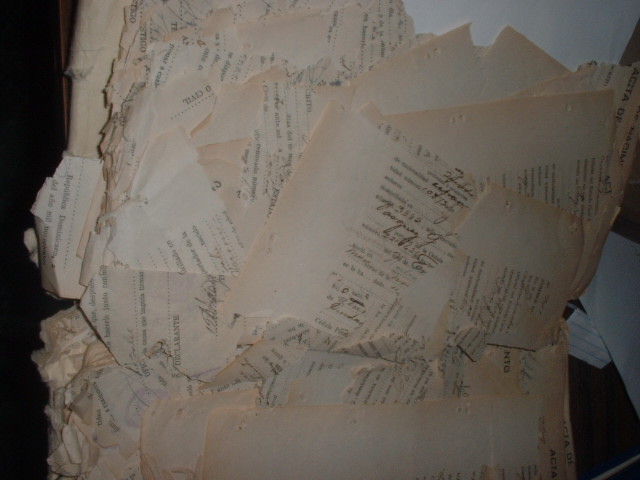 3
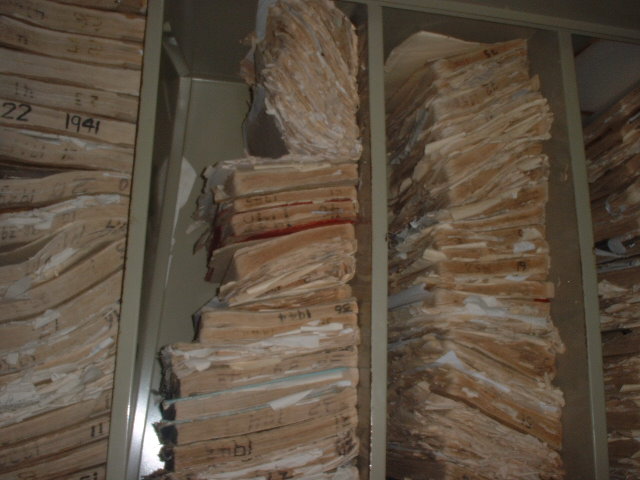 4
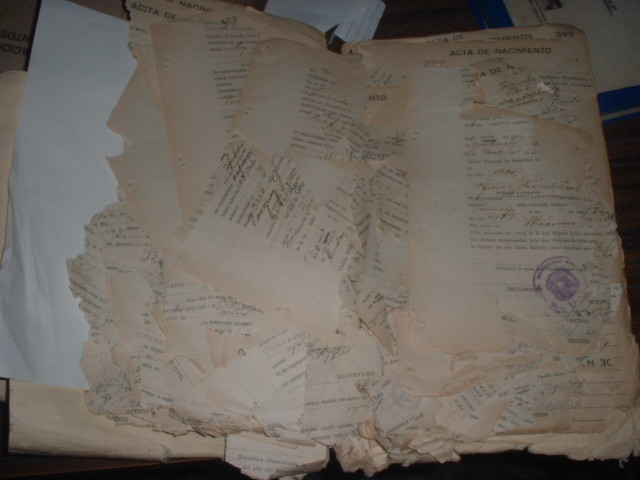 5
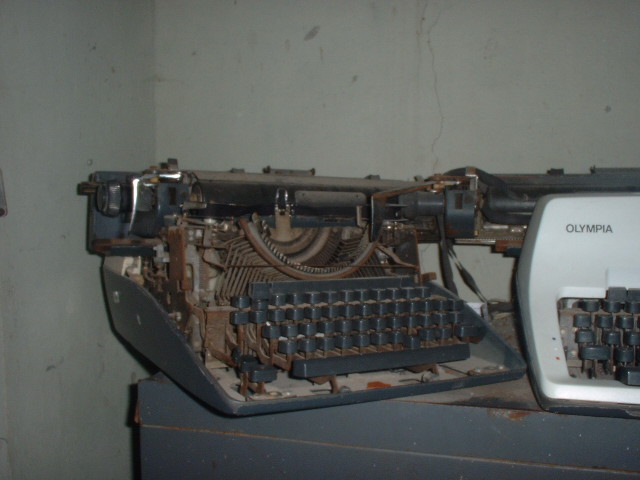 6
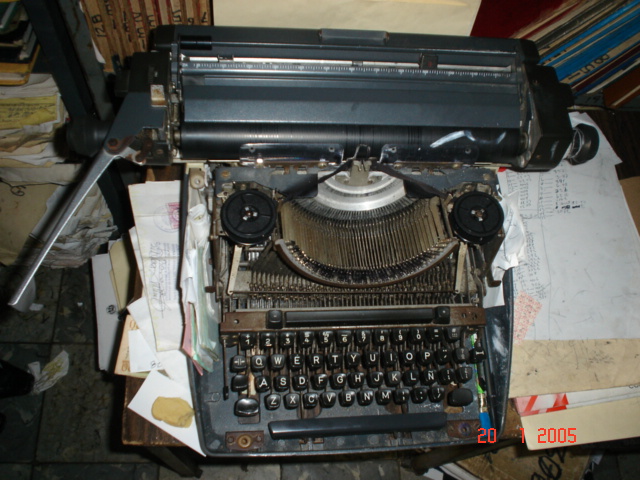 7
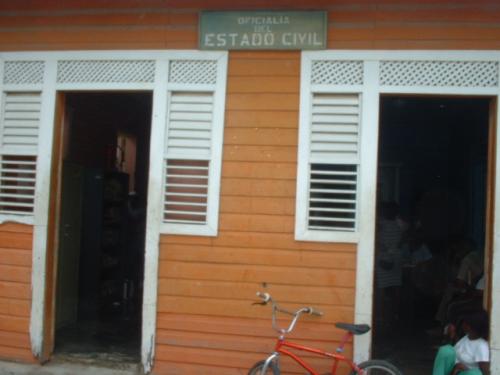 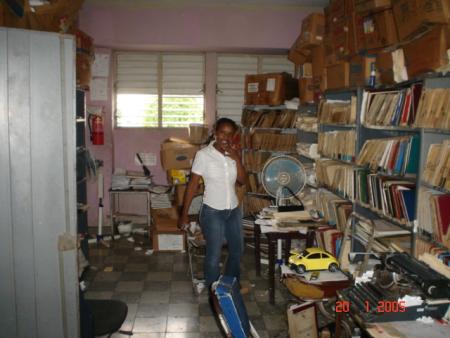 8
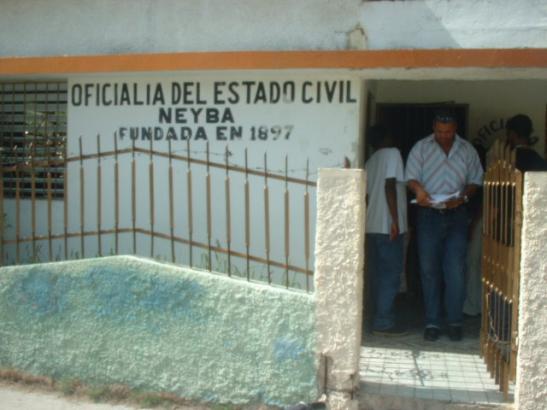 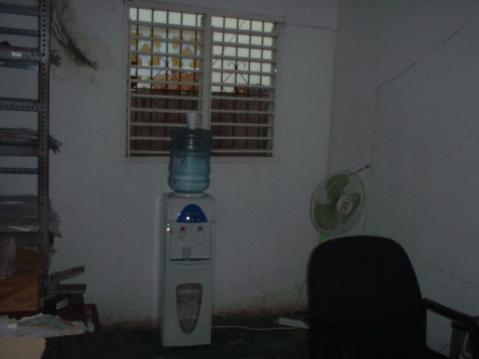 Neyba
9
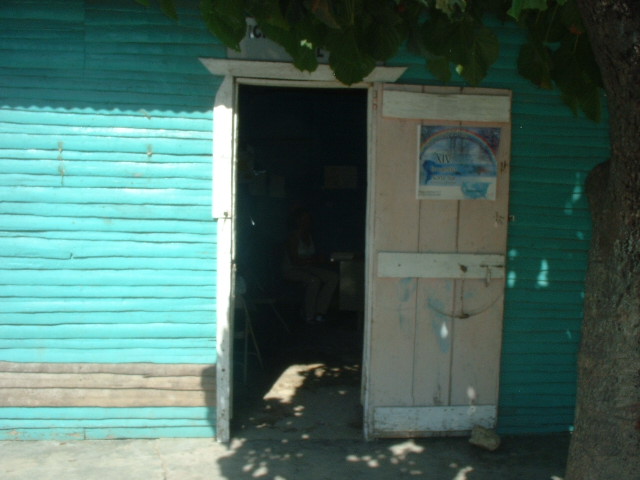 Uvilla
10
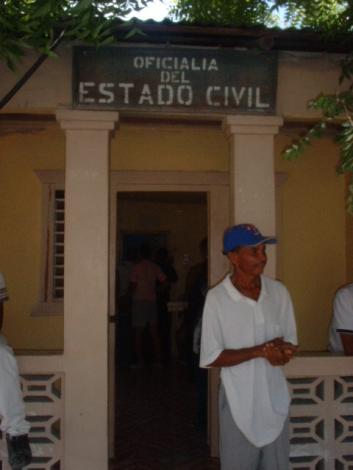 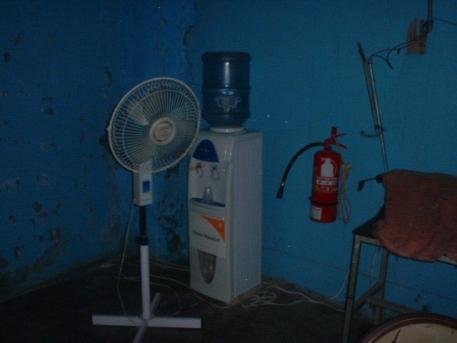 Galván
11
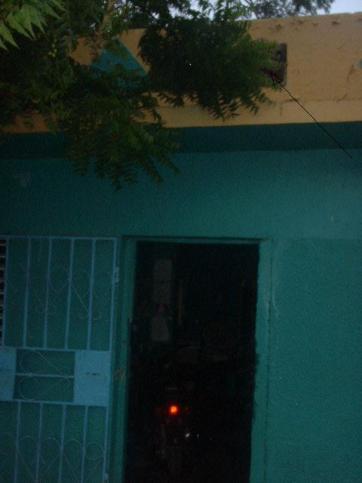 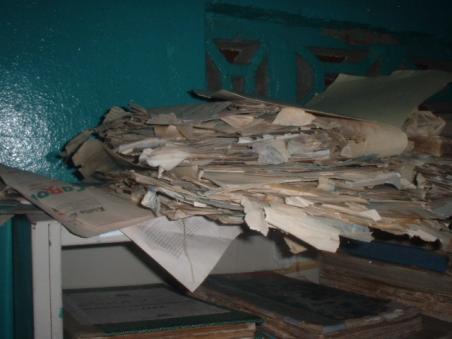 Tamayo
12
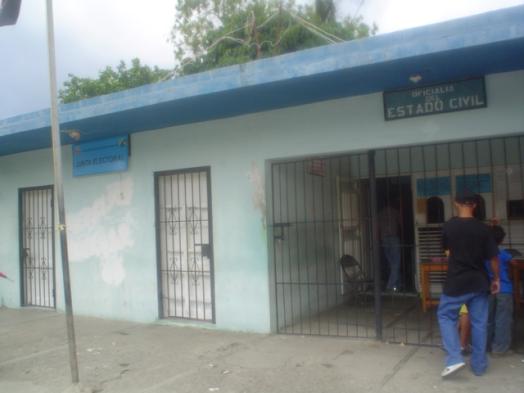 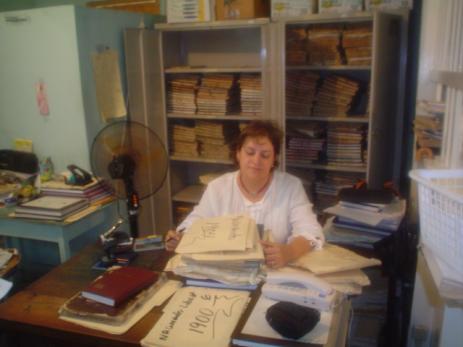 San José de Ocoa
13
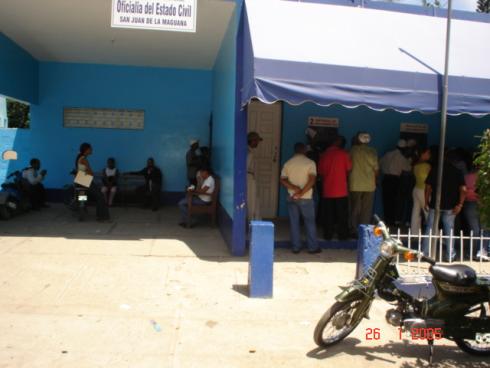 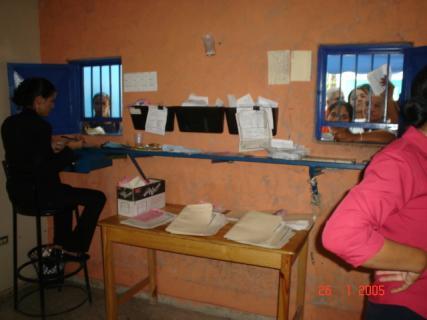 San Juan de la Maguana
14
Infraestructura Física
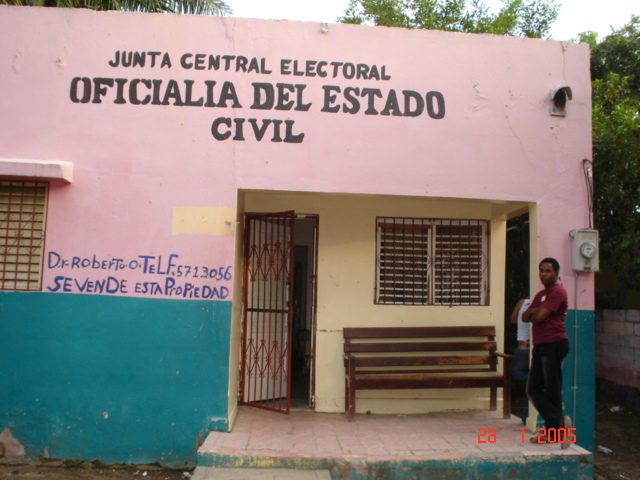 Las Matas de Farfán
15
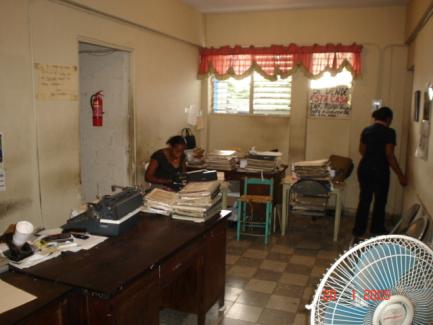 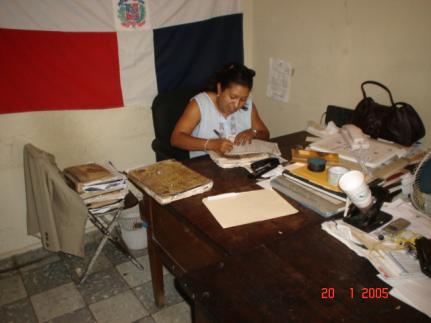 La Romana
16
EFECTOS EN EL DERECHO A LA IDENTIDAD DE LA POBLACION
17
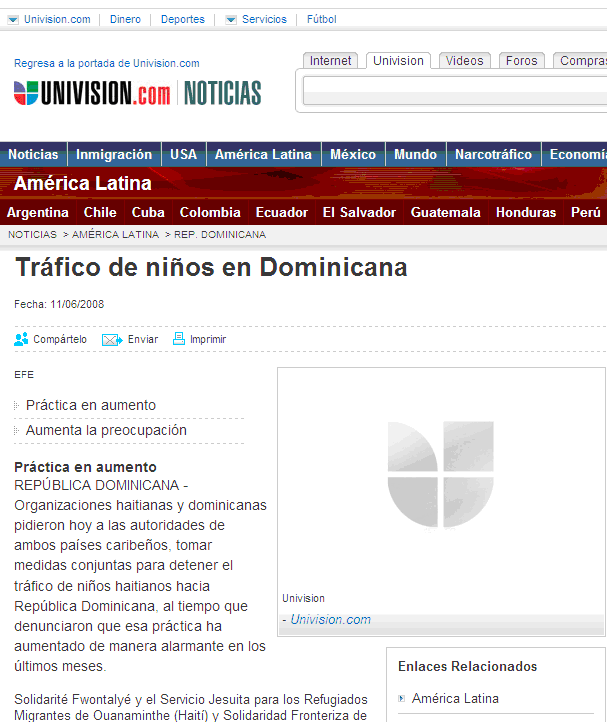 18
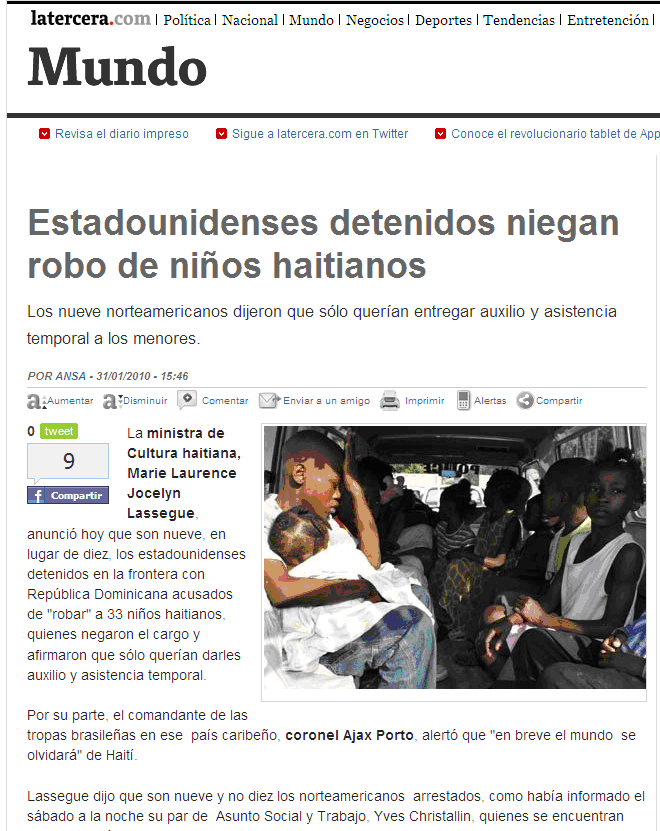 Casos Públicos Relacionados a Suplantación o Falsificación
19
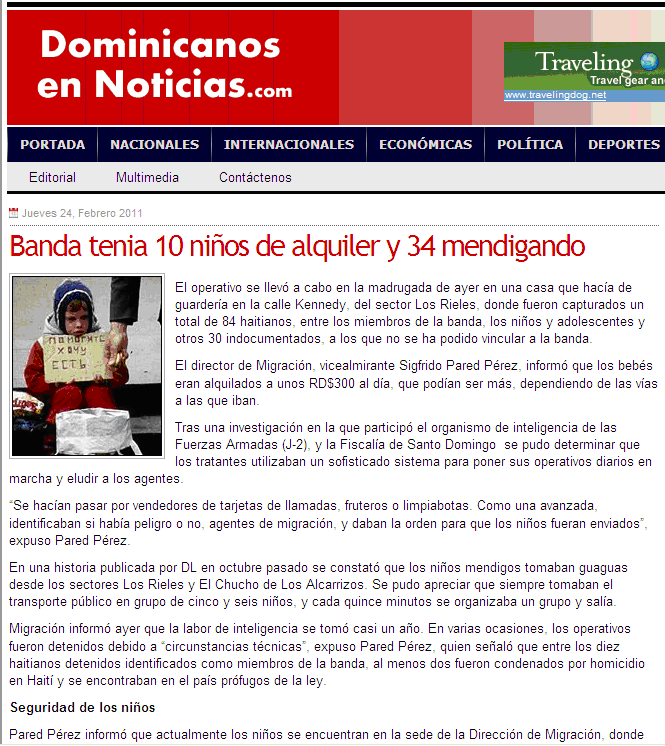 Casos Públicos Relacionados a Suplantación o Falsificación
20
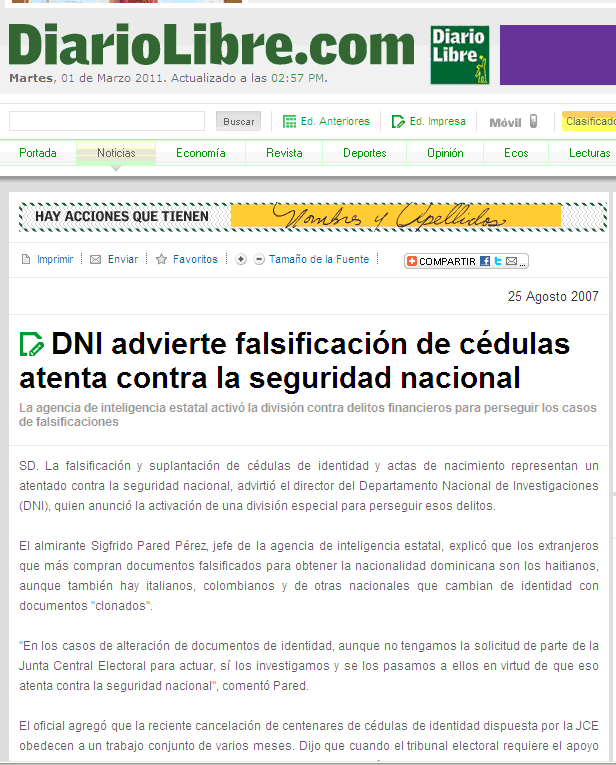 Casos Públicos Relacionados a Suplantación o Falsificación
21
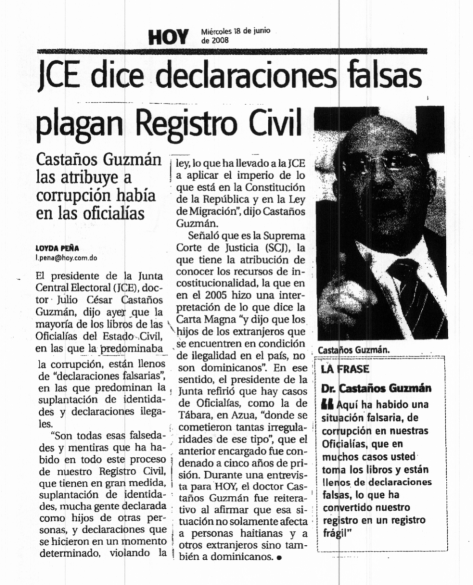 Casos Públicos Relacionados a Suplantación o Falsificación
22
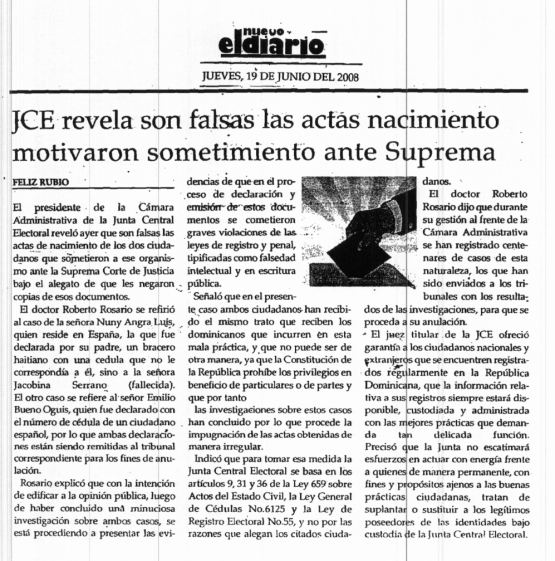 Casos Públicos Relacionados a Suplantación o Falsificación
23
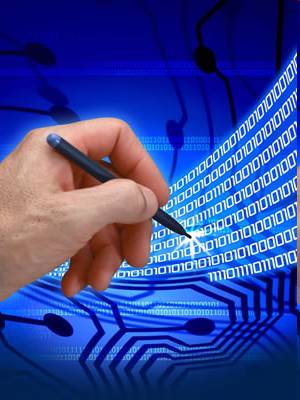 REFORMA Y MODERNIZACION DEL 
    REGISTRO CIVIL
24
AUTOMATIZACION DEL REGISTRO CIVIL
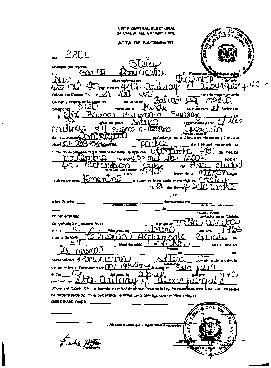 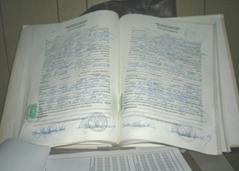 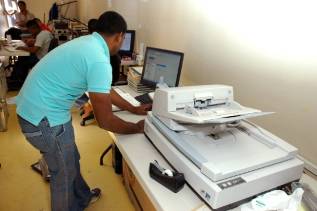 25
Sistema Automatizado Registro Civil
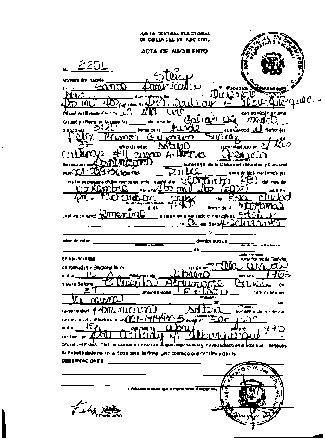 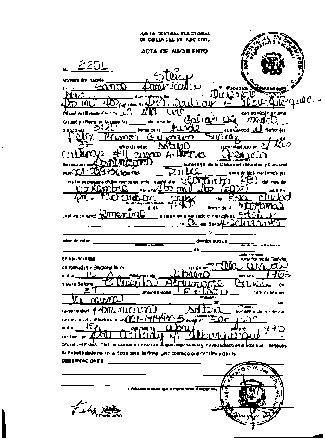 26
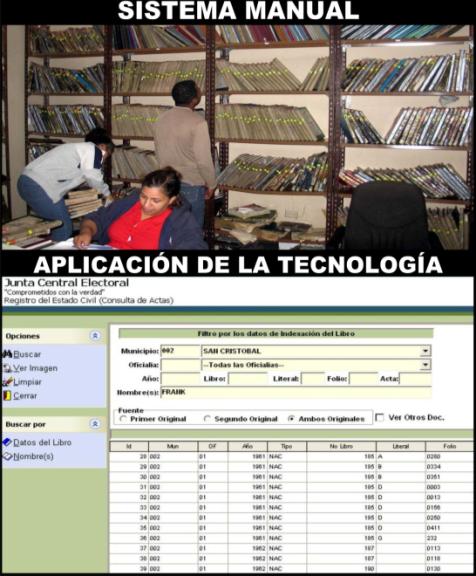 27
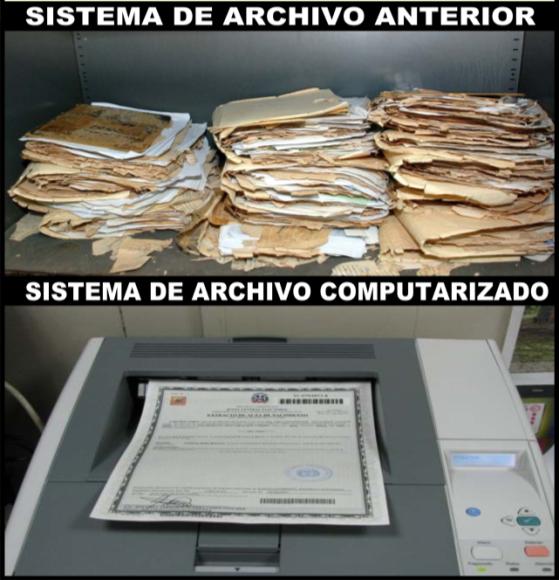 28
Sistema Automatizado Registro Civil
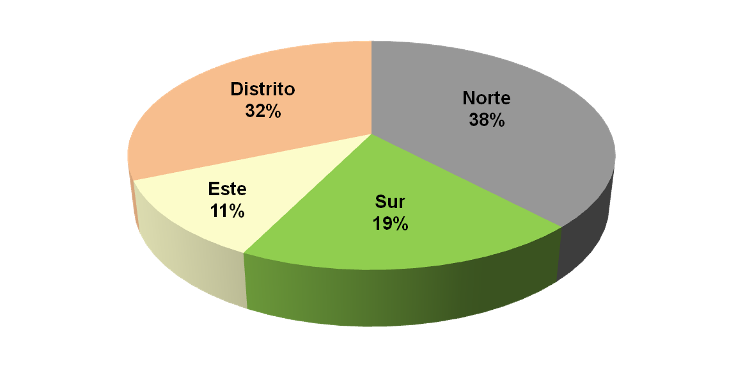 29
Sistema Automatizado Registro Civil
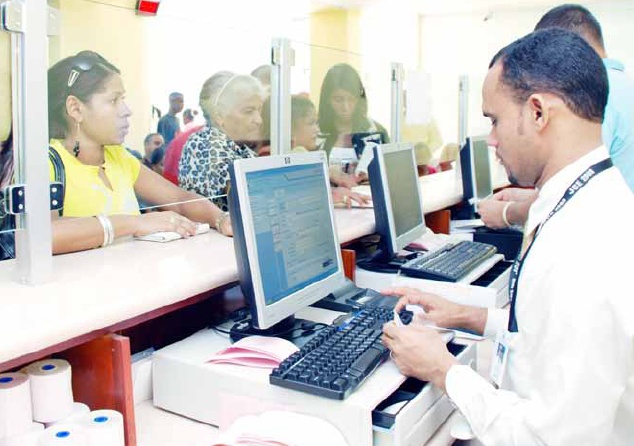 30
Sistema Automatizado Registro Civil
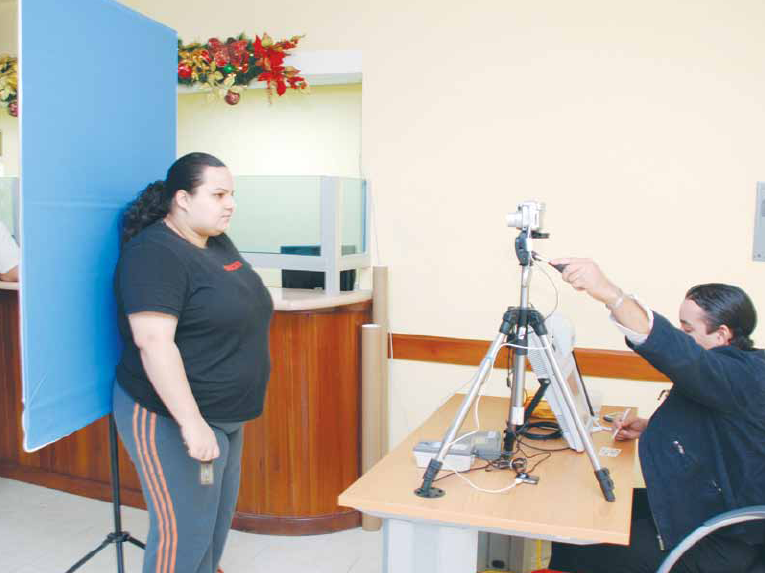 31
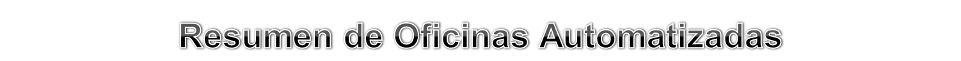 32
Porcentaje de Registros del Estado Civil cubiertos a Nivel Nacional por las Oficialías Automatizadas
33
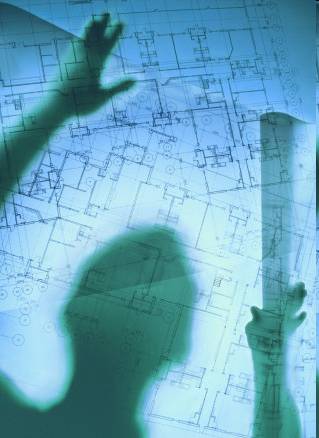 INVERSION EN LA
INFRAESTRUCTURA
 FISICA DEL 
REGISTRO CIVIL
34
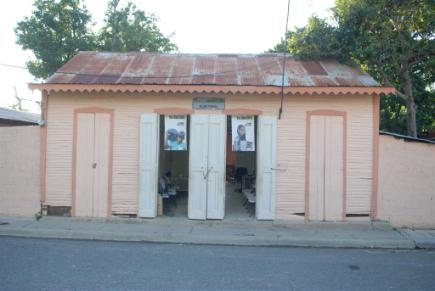 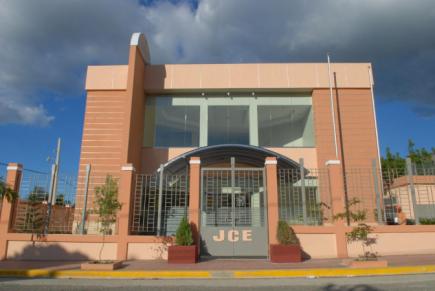 35
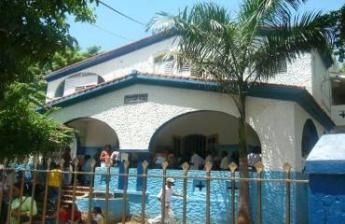 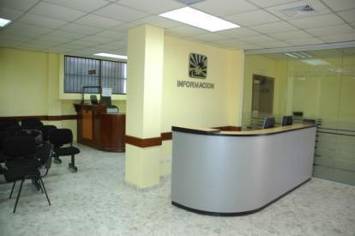 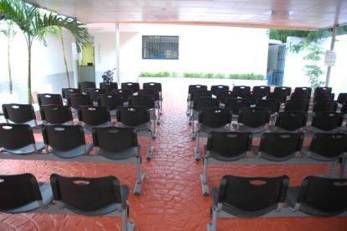 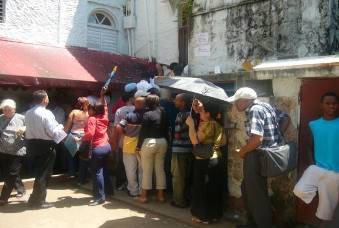 2da Circunscripción, Distrito Nacional
36
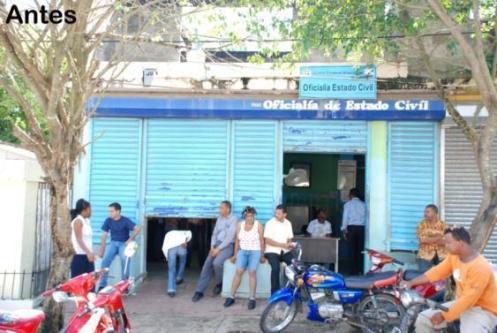 Hoy
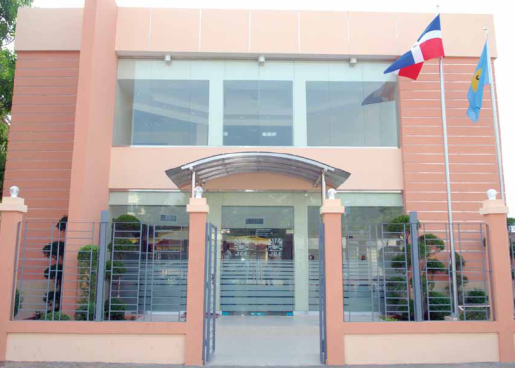 Cotuí
37
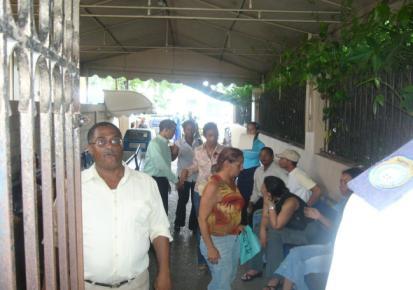 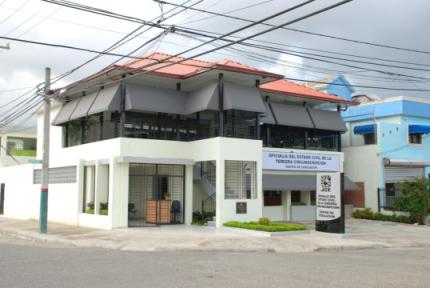 3ra. Circunscripción, Distrito Nacional
38
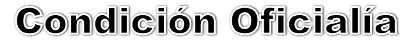 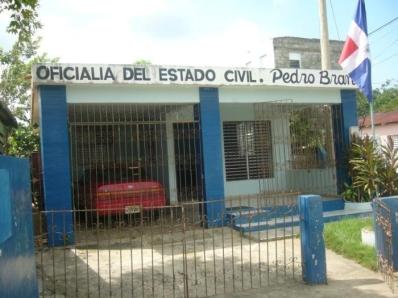 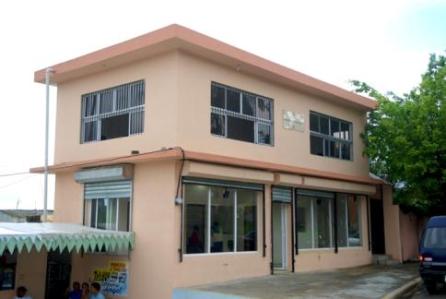 14ta. Circunscripción, Pedro Brand
39
Infraestructura Física
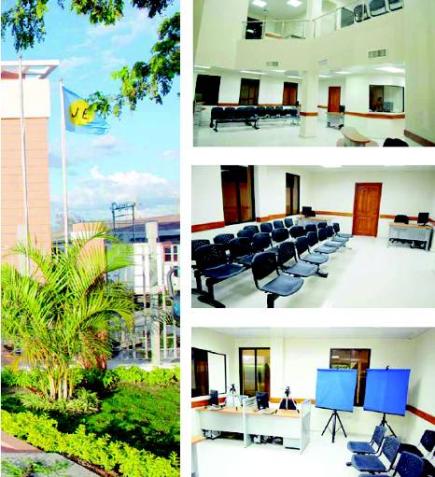 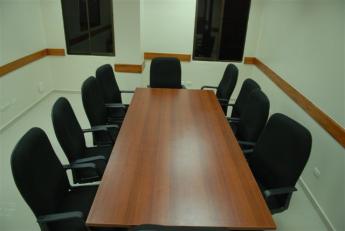 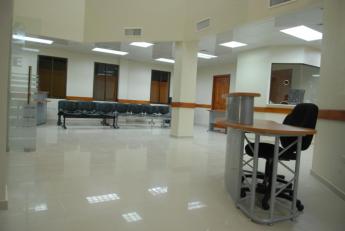 Interior de los Palacios Electorales
40
Infraestructura Física
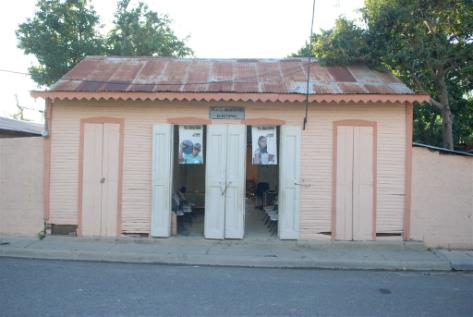 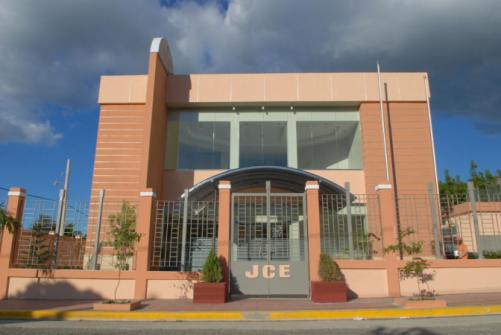 Palacio Electoral, Municipio de El Cercado
41
Infraestructura Física
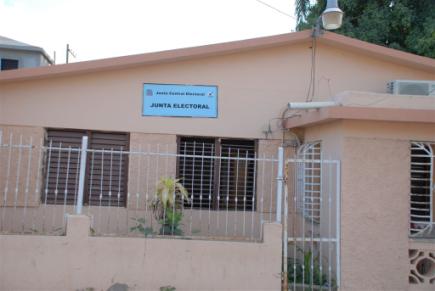 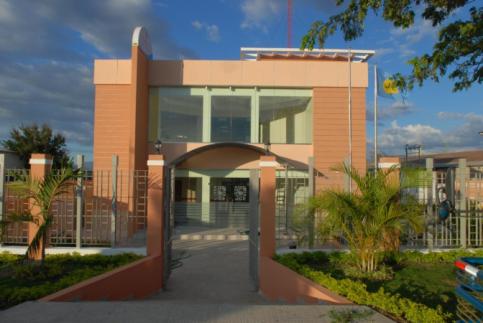 Palacio Electoral, Municipio Las Matas de Farfán
42
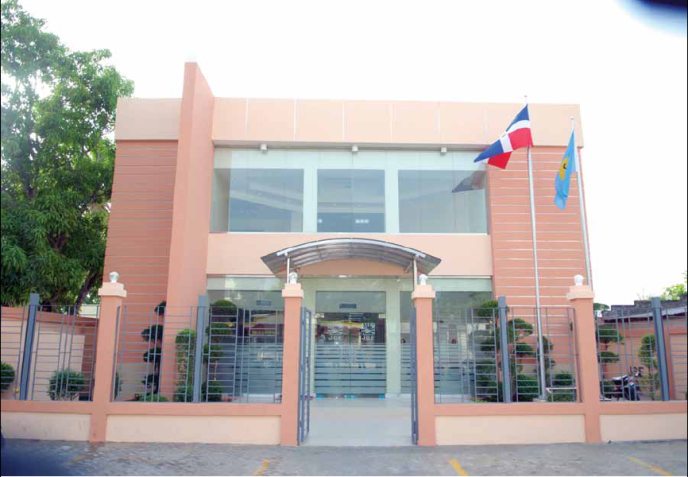 Palacio Electoral, Santo Domingo Este
43
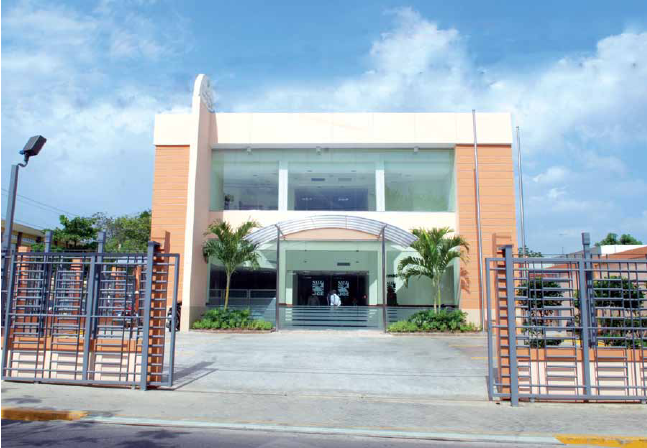 Moca
44
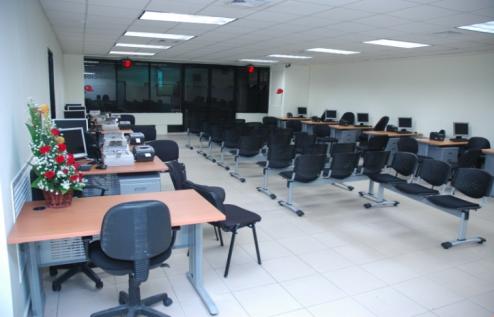 Centro de Servicios y Legalizaciones, Santiago
45
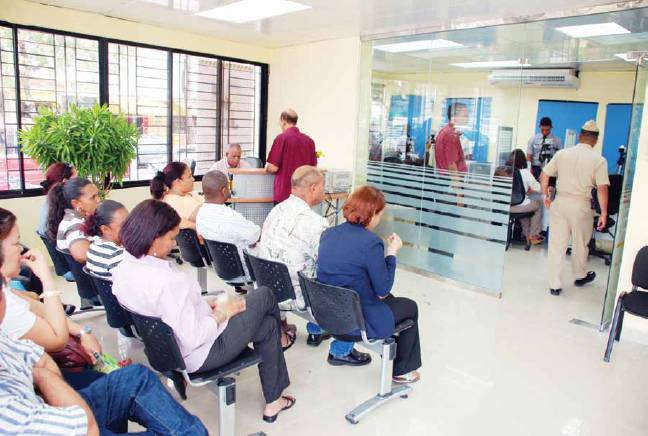 Centro de Servicios y Legalizaciones, La Romana
46
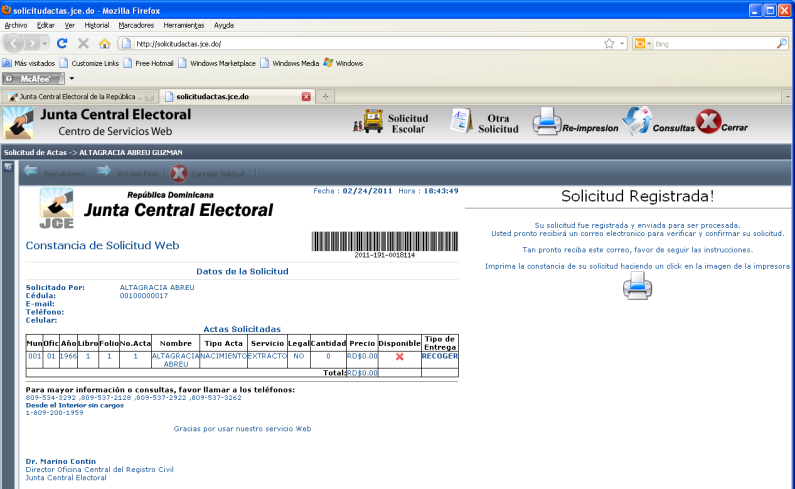 Solicitud de Actas por Internet
47
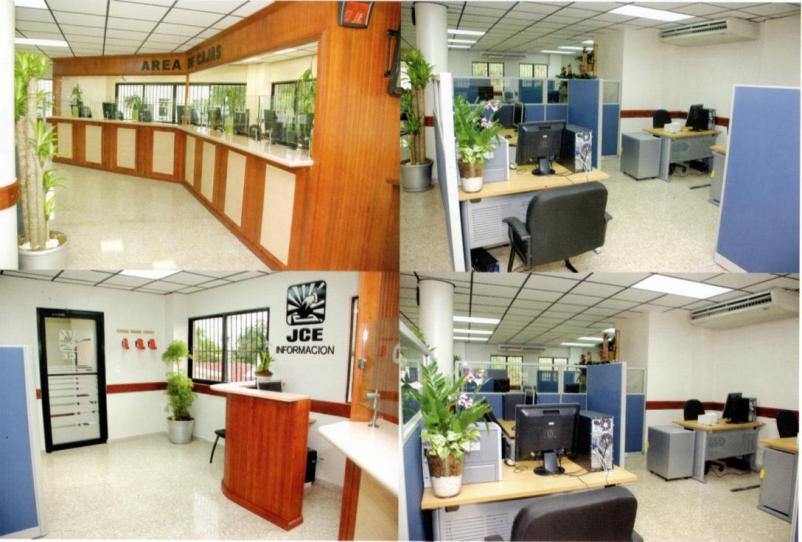 Centro de Servicio y Legalización de AZUA
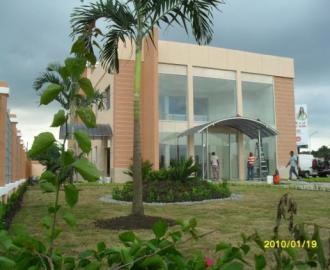 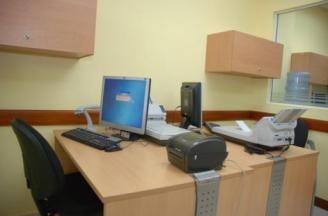 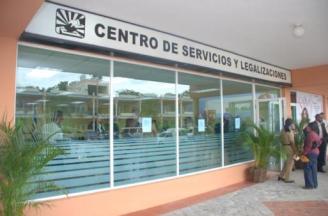 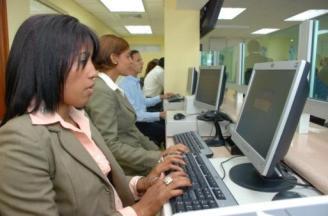 Centro de Servicio y Legalización Santo Domingo Este
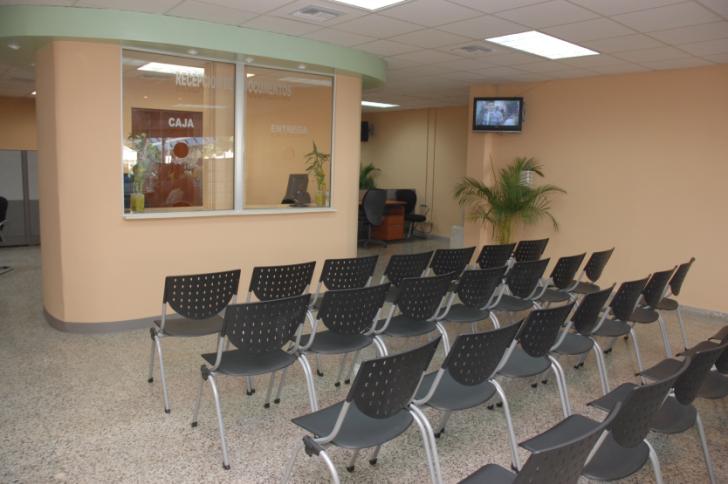 Oficialía de Salcedo
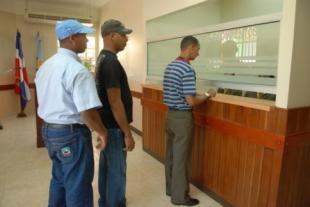 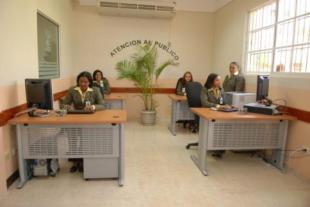 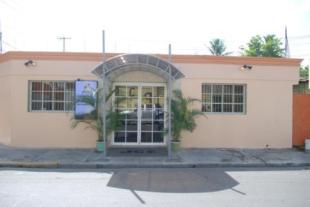 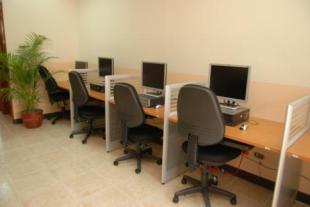 2da circunscripción, San Francisco de Marcorís
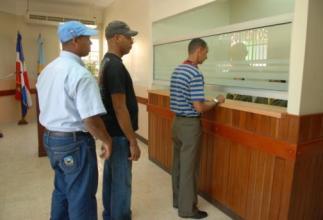 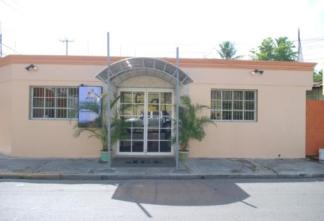 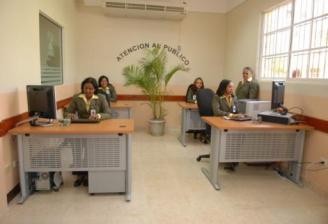 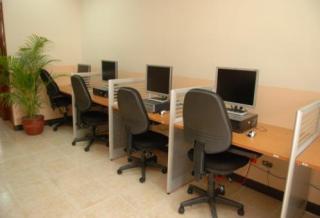 2da Circuncripción, Santiago
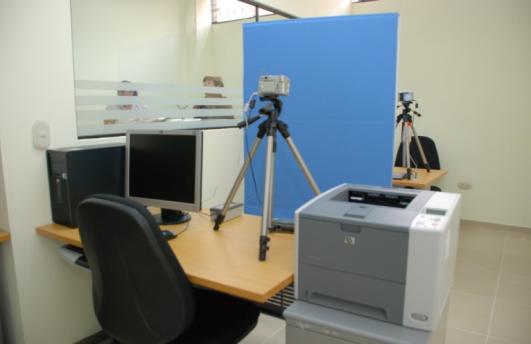 53
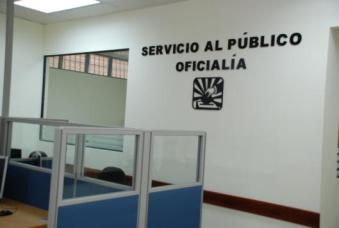 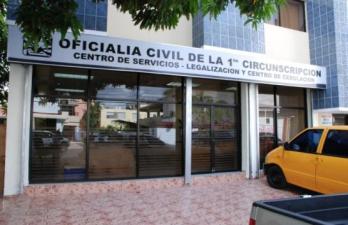 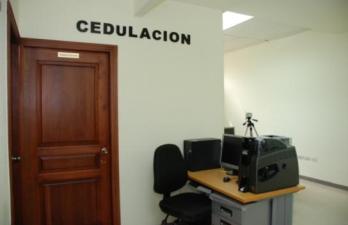 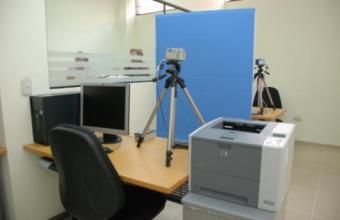 Centro de Servicio y Legalización de San Francisco de Macorís
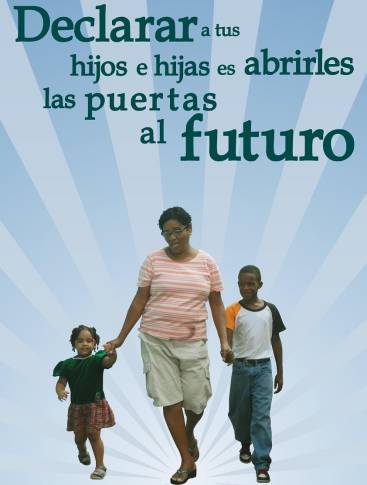 Unidad Central de Declaraciones Tardías de Nacimientos
55
Unidad Central de Declaraciones Tardías
56
Unidades Móviles de declaración Tardía
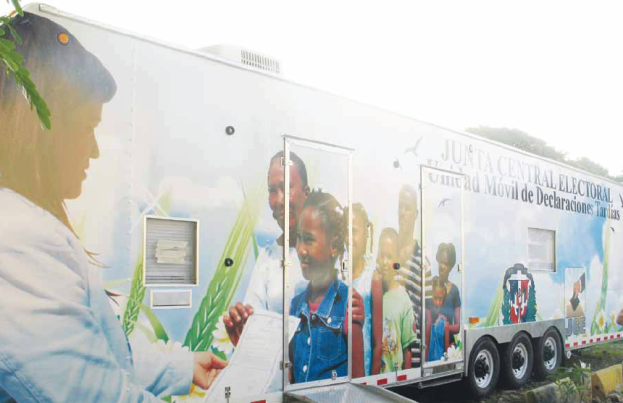 57
Unidades Móviles de declaración Tardía
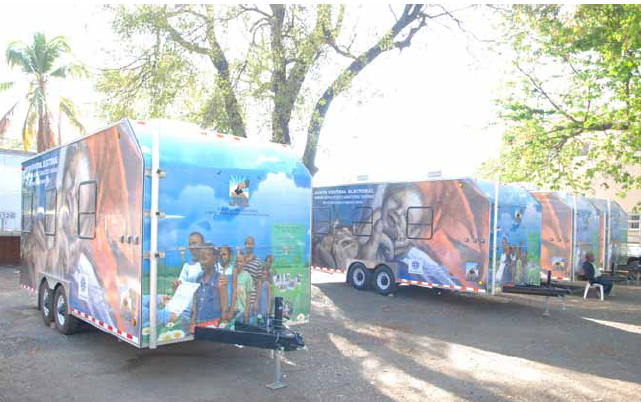 58
Unidades Móviles de declaración Tardía
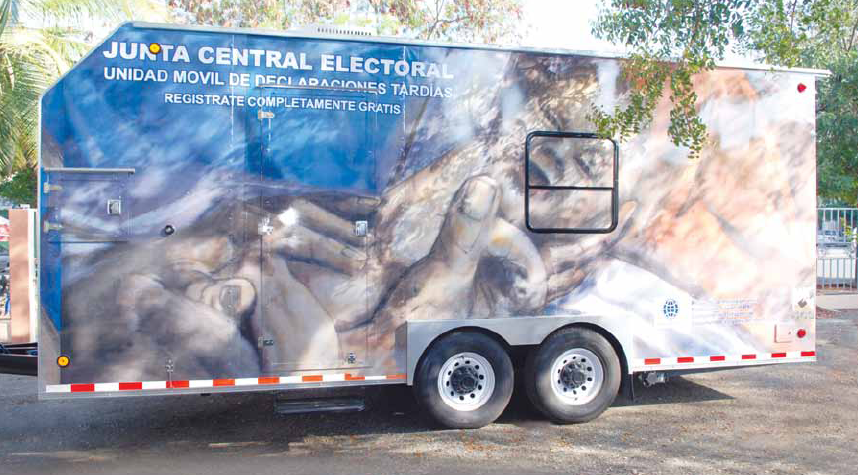 59
Unidad Central de Declaraciones Tardías
ACCIONES DE LAS UNIDADES MÓVILES
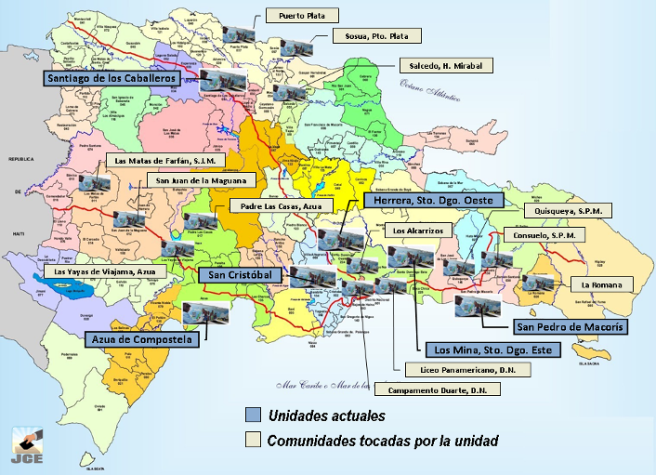 60
Unidad Central de Declaraciones Tardías
Resumen estadístico general de las 
Declaraciones Tardías de Nacimiento
realizadas a la fecha.
61
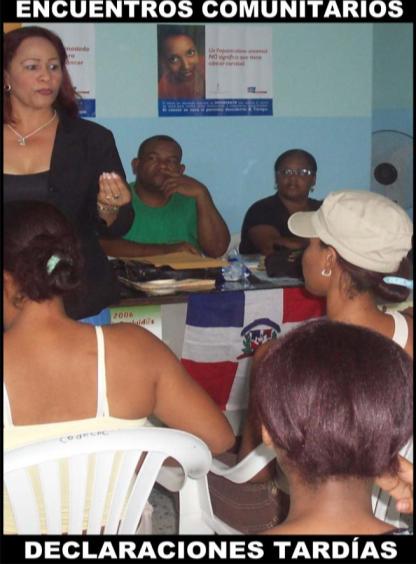 62
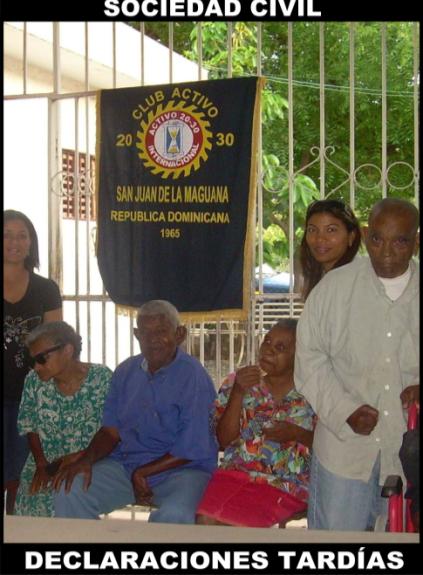 63
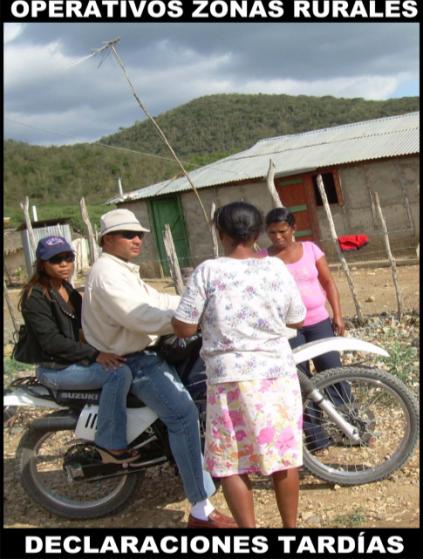 64
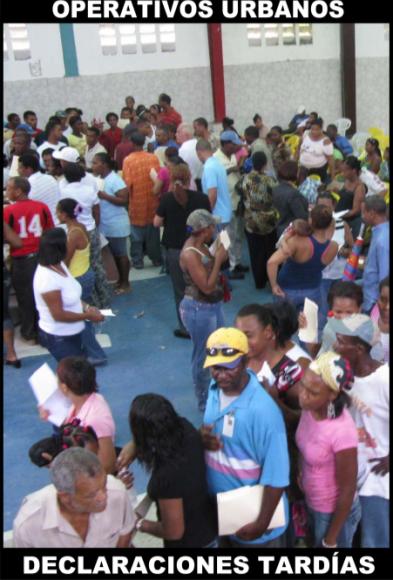 65
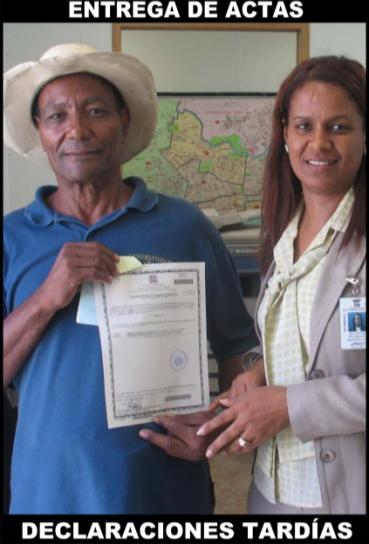 66
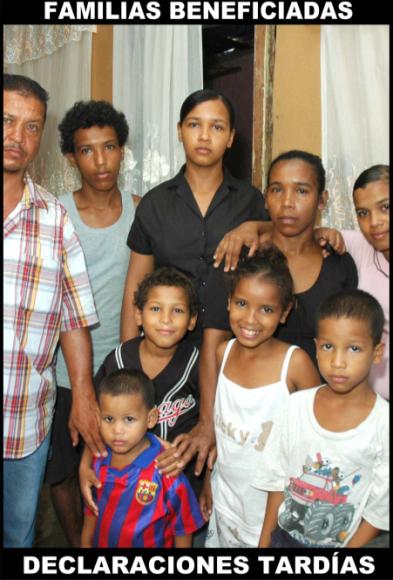 67
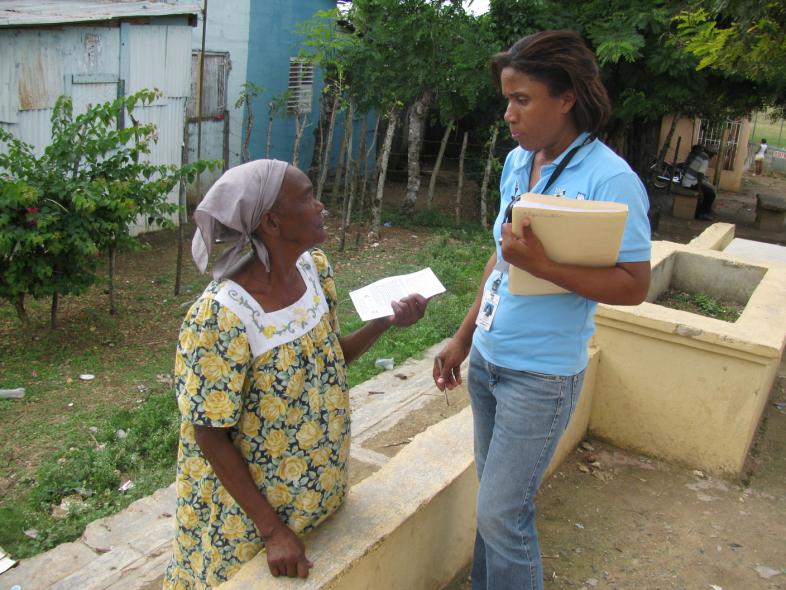 68
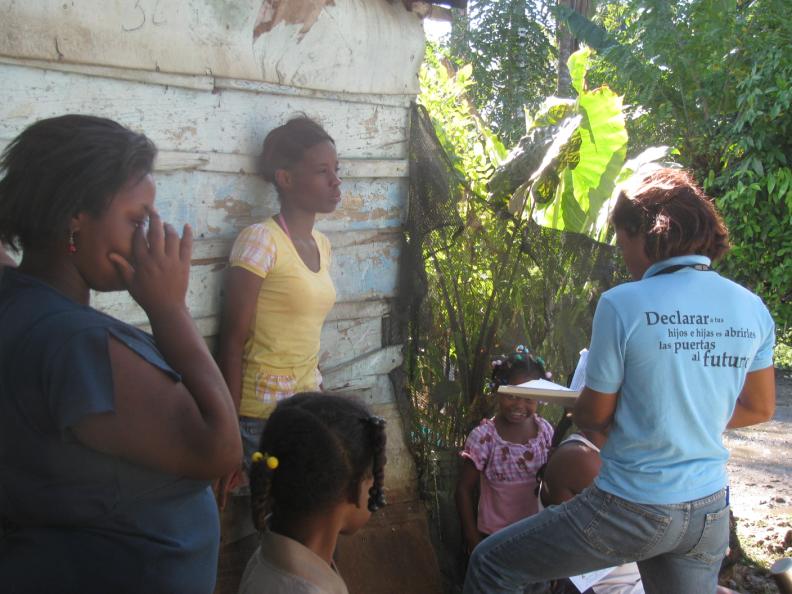 69
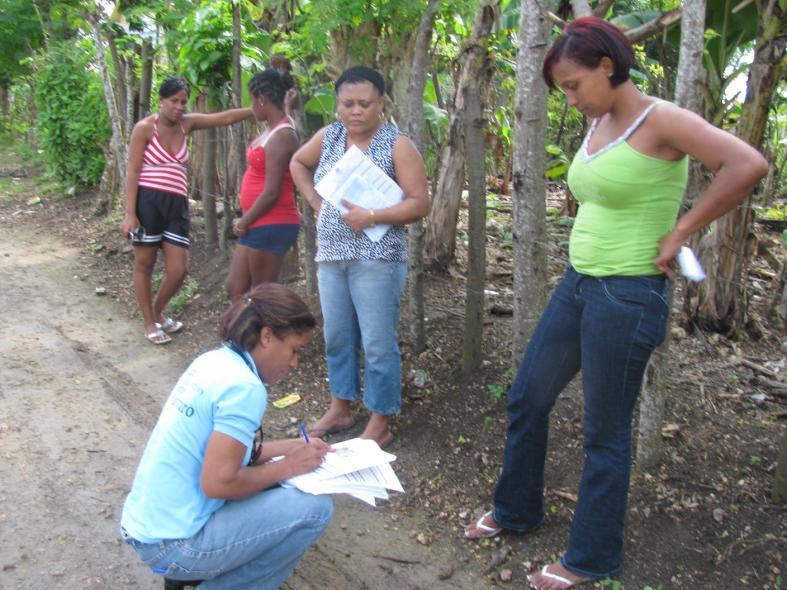 70
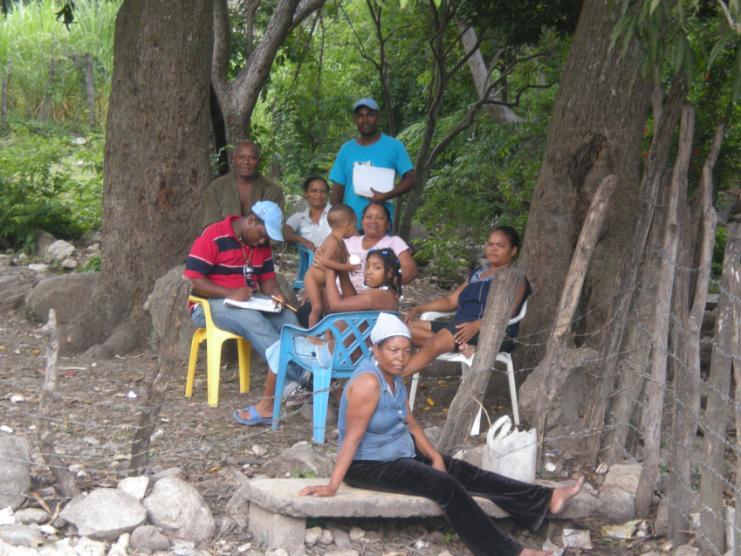 71
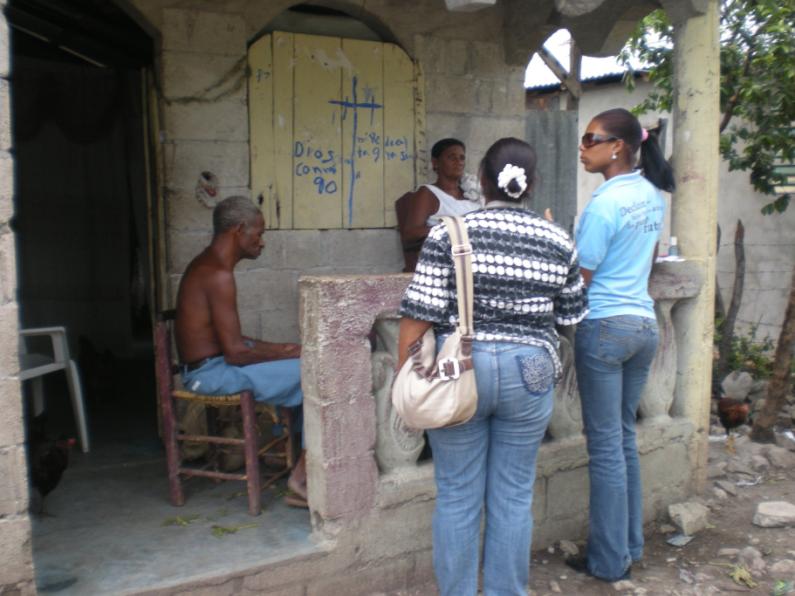 72
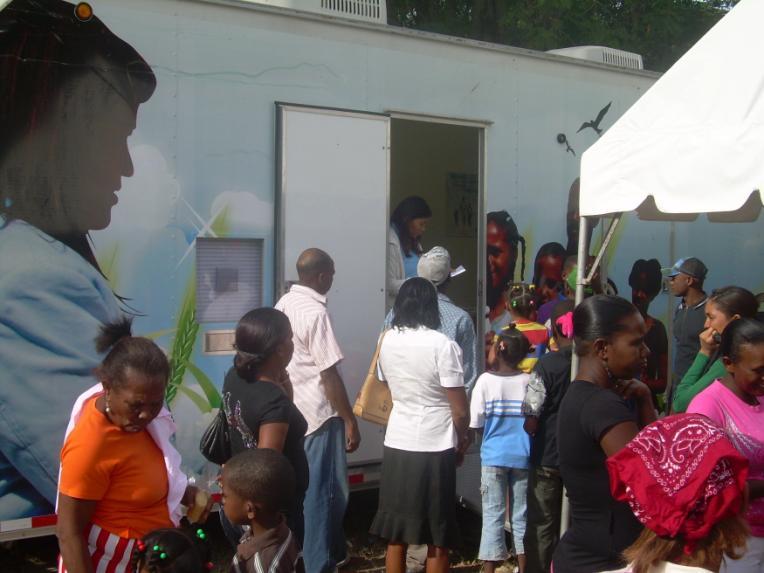 73
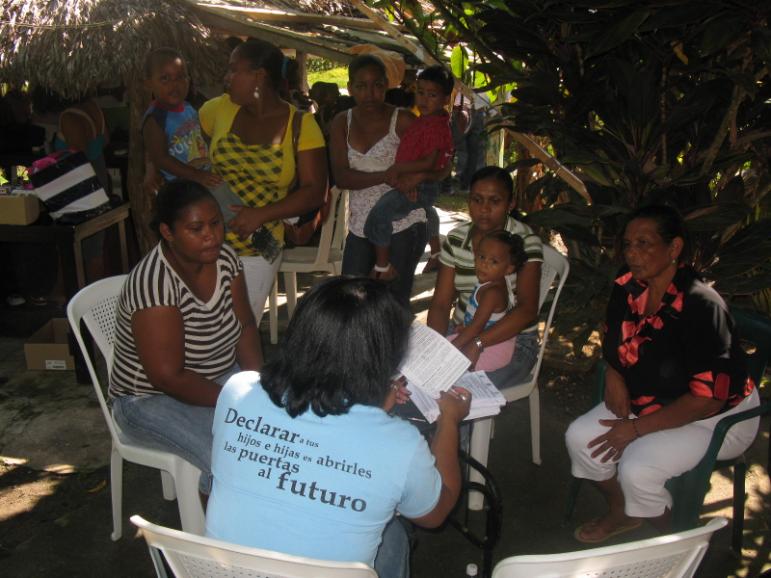 74
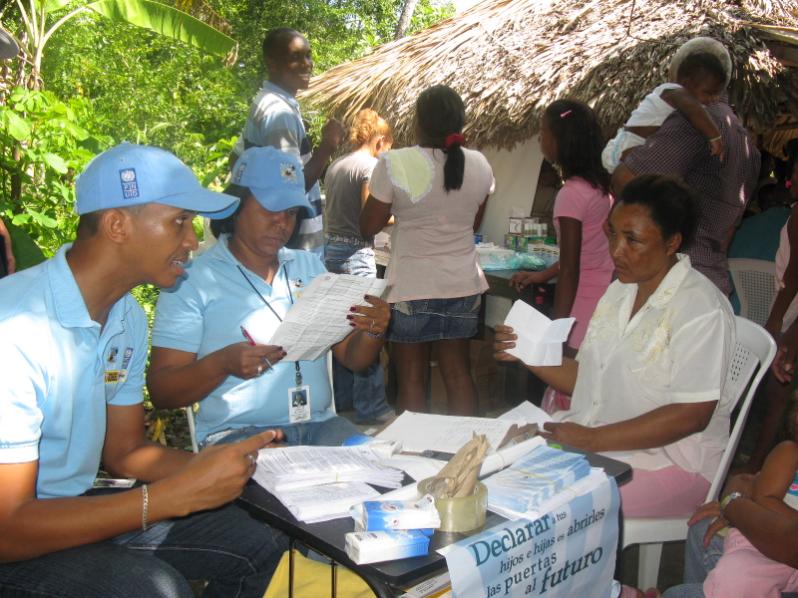 75
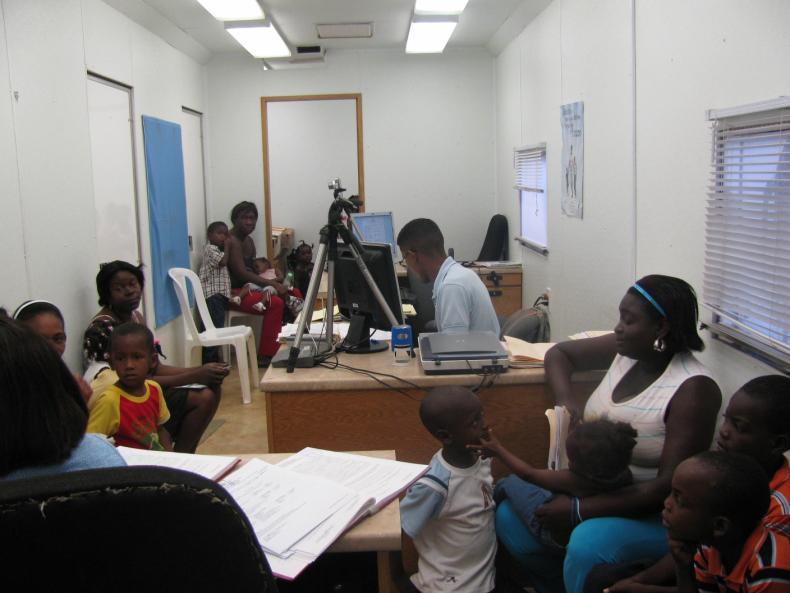 76
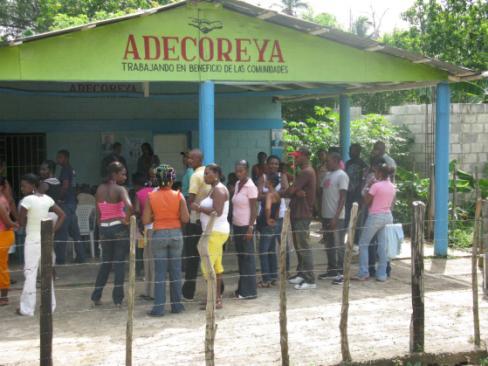 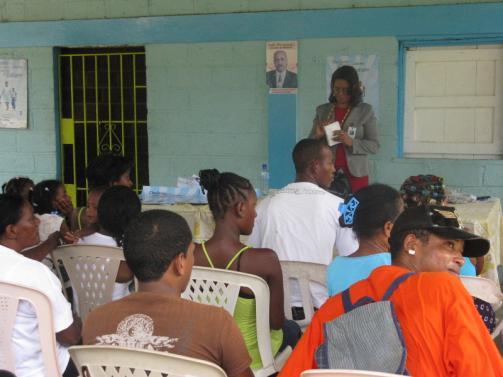 77
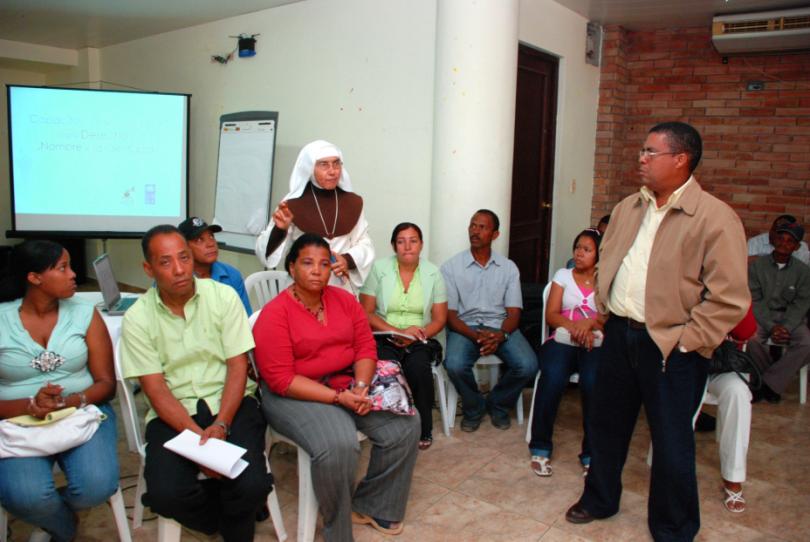 78
Registros de Nacimientos de Personas Extranjeras en la República Dominicana.
79
Ley General de Migración  No. 285/04  - Artículo 28RESOLUCIÓN NO.02/2007 DE FECHA 18 DE ABRIL DEL AÑO 2007 QUE PONE EN VIGENCIA EL LIBRO REGISTRO DE NACIMIENTOS DE HIJOS (AS) DE MADRES EXTRANJERAS NO RESIDENTES
El Estado Dominicano se encuentra en el deber de garantizar a todo niño(a) nacido en el territorio nacional, el derecho al registro y a un nombre, inmediatamente después de su nacimiento según lo establece el Pacto Internacional de los Derechos Civiles y Políticos y la Convención sobre los Derechos del Niño.

El Estado Dominicano también debe facilitar a todo niño(a) el trámite legal para la obtención de la nacionalidad a la que tiene derecho a través de la representación diplomática correspondiente, si no le corresponde la dominicana.

La Constitución de la República y la Ley 285-04 de Migración establecen el mecanismo para darle cumplimiento a la Convención Americana sobre derechos Humanos y la Convención sobre los Derechos del Niño, al estatuir el procedimiento a seguir para que ningún niño nacido en el territorio de la República Dominicana, quede  sin el otorgamiento de este derecho fundamental, como es el derecho al nombre y al registro de su nacimiento.
80
Ley General de Migración  No. 285/04  - Artículo 28RESOLUCIÓN NO.02/2007 DE FECHA 18 DE ABRIL DEL AÑO 2007 QUE PONE EN VIGENCIA EL LIBRO REGISTRO DE NACIMIENTOS DE HIJOS (AS) DE MADRES EXTRANJERAS NO RESIDENTES
El Artículo 55 de la Constitución Dominicana dentro de los Derechos de la familia, establece en los numerales 7 y 8 lo siguiente:
“7) Toda persona tiene derecho al reconocimiento de su personalidad, a un nombre propio, al apellido del padre y de la madre y a conocer la identidad de los mismos;
 8) Todas las personas tienen derecho desde su nacimiento a ser inscritas gratuitamente en el registro civil o en el libro de extranjería y a obtener los documentos públicos que comprueben su identidad, de conformidad con la ley”.

El artículo 28 de la referida ley, trae consigo una solución viable para la reorganización de los registros de los hijos(as) de madres extranjeras no residentes en la República Dominicana, al establecer que los mismos deberán ser inscritos en un libro para extranjeros, mejor conocido como ¨Libro de extranjería¨ o como se encuentra definido por la Resolución 02-2009 ¨Libro Registro del Nacimiento de niño(a) de Madre Extranjera no Residente en República Dominicana¨, trayendo consigo mayor y mejor control sobre  toda persona nacida en el País.
81
Ley General de Migración  No. 285/04  - Artículo 28RESOLUCIÓN NO.02/2007 DE FECHA 18 DE ABRIL DEL AÑO 2007 QUE PONE EN VIGENCIA EL LIBRO REGISTRO DE NACIMIENTOS DE HIJOS (AS) DE MADRES EXTRANJERAS NO RESIDENTES
En fecha 28 de Abril del año 2011, fue dictado el instructivo para la aplicación de la resolución 02-2007 del 18 de abril del 2007 para el registro de los hijos de extranjeros nacidos con posterioridad a la ley de migración 285-04 y la habilitación de un libro especial para aquellos nacidos con anterioridad a dicha ley.


Asimismo dicho instructivo facilita la declaración del nacimiento de un hijo(a) de madre extranjera y autoriza a la Dirección Nacional de Registro del Estado Civil a regularizar las inscripciones de nacimientos erróneamente asentadas.
82
REGISTROS EN LOS LIBROS CORRESPONDIENTE DE NACIMIENTOS DE HIJOS (AS) DE MADRES EXTRANJERAS NO RESIDENTES (Artículo 28 de la Ley General de Migración  No. 285 de fecha 15/08/04 yResolución No.02/2007 de fecha 18 de Abril Del Año 2007)
Resumen General de Registros Nacimientos de Hijos(as) de Madres Extranjeras No Residentes:


Año 2007	:	    52
Año 2008 	:	   588
Año 2009	:	1,572
Año 2010	:	2,900
Al 31 Mayo 2011 	:	   754         


         TOTAL           :	5,866
83
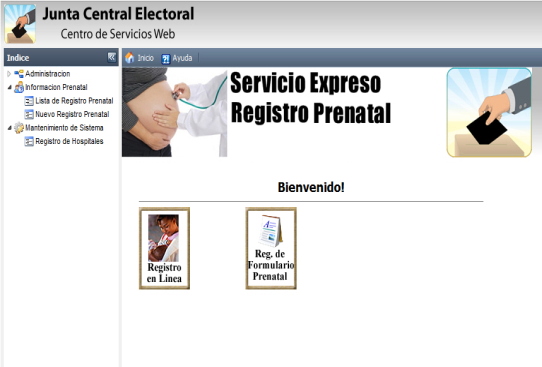 Registro
Pre-Natal
84
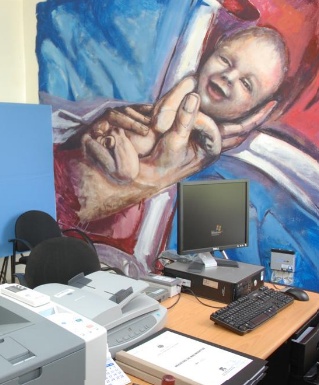 Automatización
Delegaciones de Hospitales
85
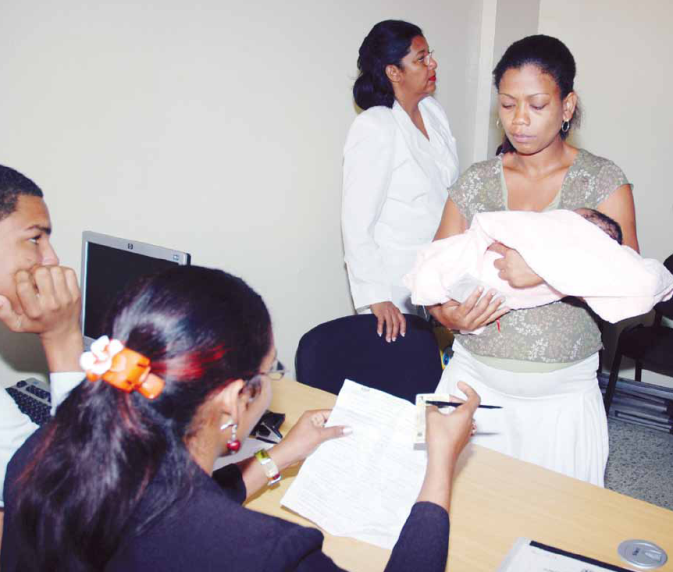 86
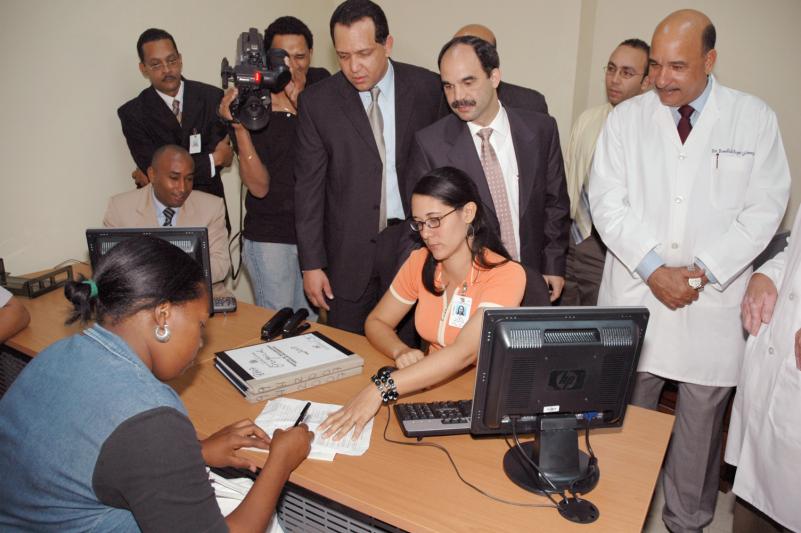 Delegación de Hospitales Maternidad La Altagracia, Distrito Nacional
87
Automatización Delegaciones de Hospitales
88
Automatización Delegaciones de Hospitales
89
Automatizacion Delegaciones de Hospitales
Detalle de los eventos registrados desde las Delegaciones de Hospitales desde mediado de 2009 al día de hoy
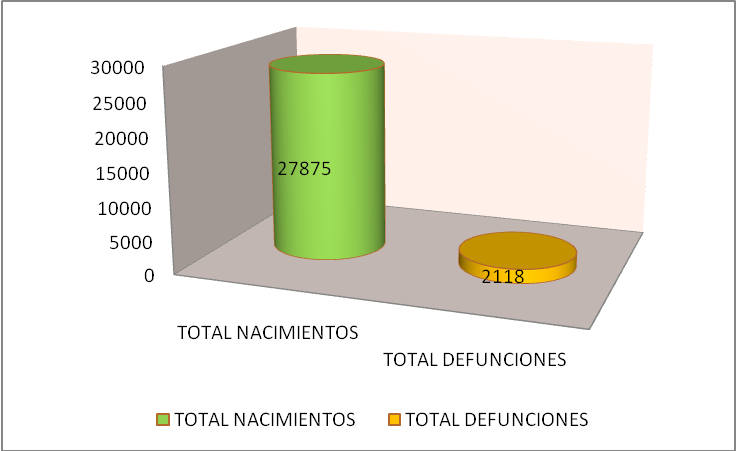 90
NUI Asignados
91
Proyecto de Ministerio de Educación / JCE
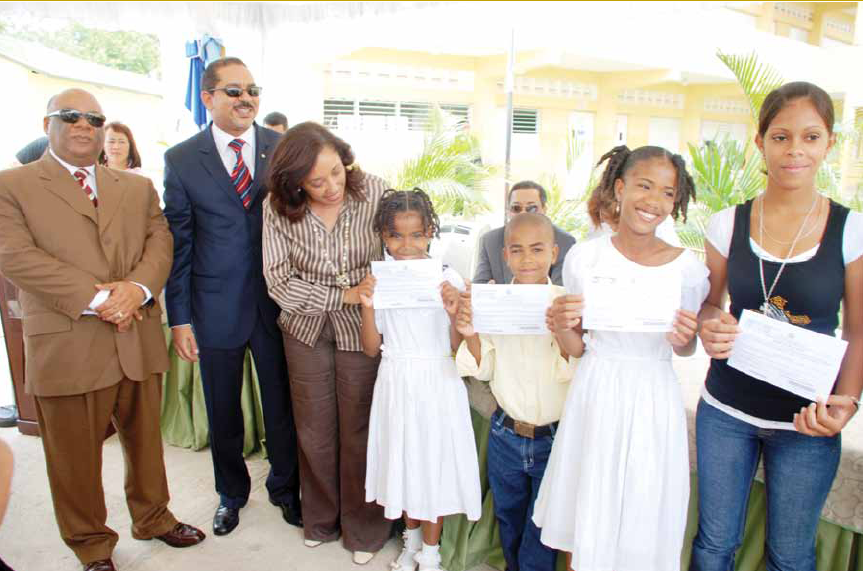 92
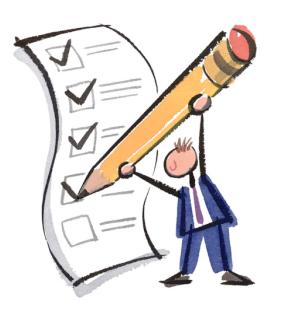 BENEFICIOS 
   PARA LA CIUDADANIA
93
Reducción significativa los tiempos de espera en las tramitaciones.

Mecanismos de supervisión y control que garantizan un servicio de óptima calidad.

Tarifas Unificadas de costo por Servicios

Garantía de que la ciudadanía obtenga gratuitamente las actas y extractos que la ley así lo dispone.
94
Mayor seguridad para las Actas del Estado Civil y los Libros-Registros que la contienen, ya que una vez el acta está escaneada e integrada al sistema, es una imagen permanente.
 
Hace más accesible y cómoda la obtención de actas para el ciudadano con la Solicitud de Actas del Registro Civil por Internet, reduciendo costo y tiempo al ciudadano. 
 
Descongestión de los trámites para la legalización y la obtención de Actas de la Oficina Central del Estado Civil con  la instalación de modernos Centros de Servicios en las diferentes regiones del país.
95
Asistencia directa y exclusiva a los ciudadanos dominicanos en el exterior con la incorporación de los Centros de Servicios del Exterior.
 
Agilización de  la respuesta a ciudadanos y ciudadanas que carecen de documentos de identidad a través la Unidad Central de Declaraciones Tardías de Nacimiento (UCDTN).

Dotar de su Acta de Nacimiento a hombres, mujeres y menores de edad con Las Unidades Móviles de Declaraciones Tardías en gran parte de la geografía nacional.
96
Al momento de nacer los niños, son dotados inmediatamente de su Acta de Nacimiento, un acta para fines escolares y su Número Único de Identidad (NUI).

 Asegura la identidad de los ciudadanos con la integración de los datos biométricos a las Actas de Nacimiento de la población, disminuyendo la posibilidad de fraude o suplantación de identidad.
97
JUNTA CENTAL ELECTORAL
www.jce.gob.do
GRACIAS…
98